ЛЭПБУК 
«ПРАВИЛА И БЕЗОПАСНОСТЬ 
ДОРОЖНОГО ДВИЖЕНИЯ»
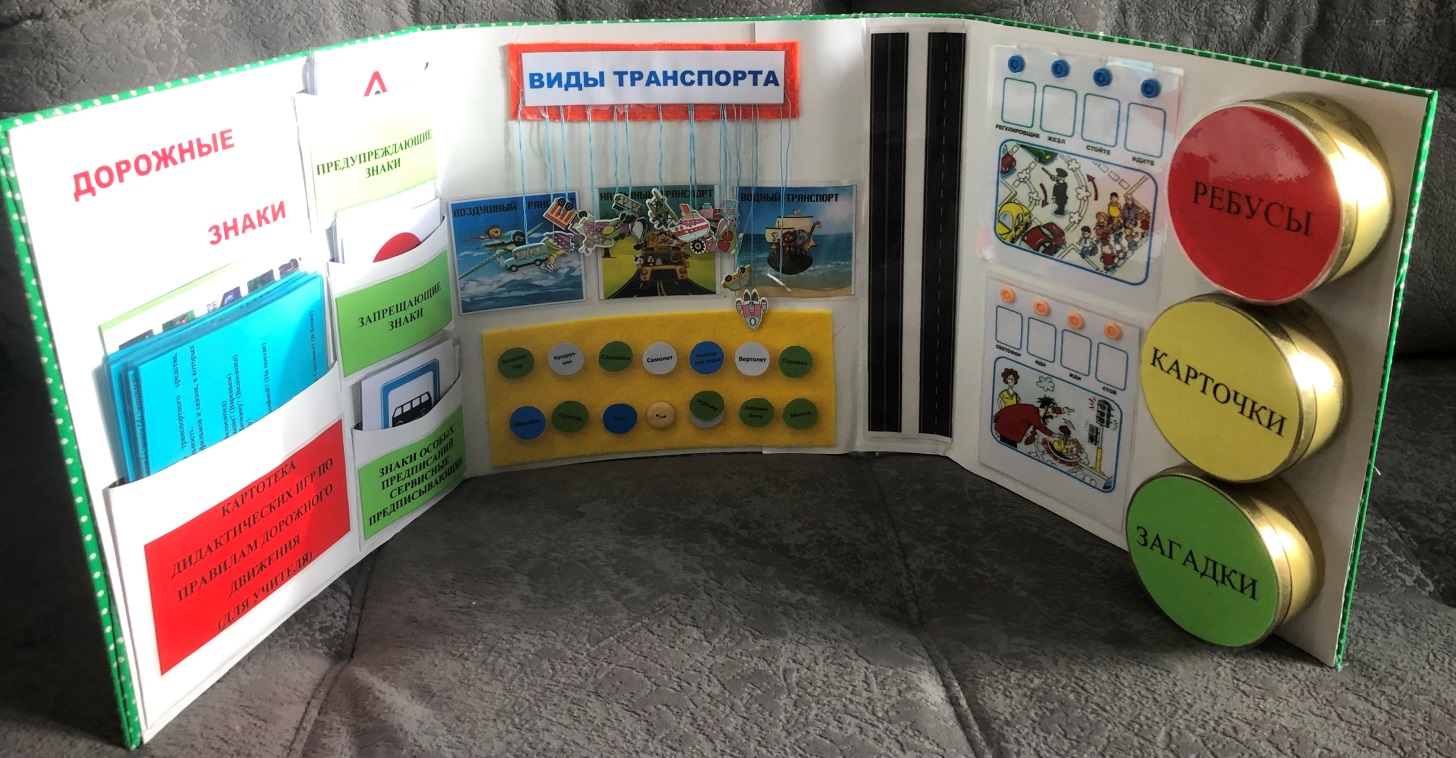 Учитель начальных классов первой квалификационной категории
Стехнович Анастасия Владимировна
НРМОБУ «Сентябрьская СОШ»
ЦЕЛЬ:
Формировать систему знаний, умений и навыков детей по правилам дорожного движения.
Повторить и закрепить знания о светофорах, довести до детей важность сигналов светофора.
Знать и уметь классифицировать дорожные знаки: предупреждающие, запрещающие, предписывающие, знаки сервиса.
Развивать наблюдательность, самостоятельность мышления, внимательность на дорогах.
Изучить виды транспорта.
ЗАДАЧИ:
ОБРАЗОВАТЕЛЬНЫЕ:
Познакомить детей с правилами дорожного движения, строением улицы и дорожными знаками, предназначенными для водителей и пешеходов;
Научить детей предвидеть опасное событие, уметь по возможности его избегать, а при необходимости действовать;
РАЗВИВАЮЩИЕ:
 Развивать осторожность, внимательность, самостоятельность, ответственность и осмотрительность на дороге;
 Стимулировать познавательную активность, способствовать развитию коммуникативных навыков;
РЕЧЕВЫЕ:
Способствовать развитию речи детей, пополнению активного и пассивного словаря детей;
 Развивать связную речь;
ВОСПИТАТЕЛЬНЫЕ:
 Воспитывать навыки личной безопасности и чувство самосохранения;
 Воспитывать чувство ответственности.
ЦЕЛЕВАЯ АУДИТОРИЯ
Данное пособие предназначено для  воспитанников старшей группы, а так же младших школьников.

Вариативность дидактических игр позволяет использовать лэпбук в детском саду и школе.
СОДЕРЖАНИЕ ЛЭПБУКА
Раскраски
Картотека дидактических игр для учителя
Виды дорожных знаков
Виды транспорта
Знаешь ли ты сигналы регулировщика
Знаешь ли ты сигналы светофора
Ребусы
Загадки 
Дорожная разметка
Светофор
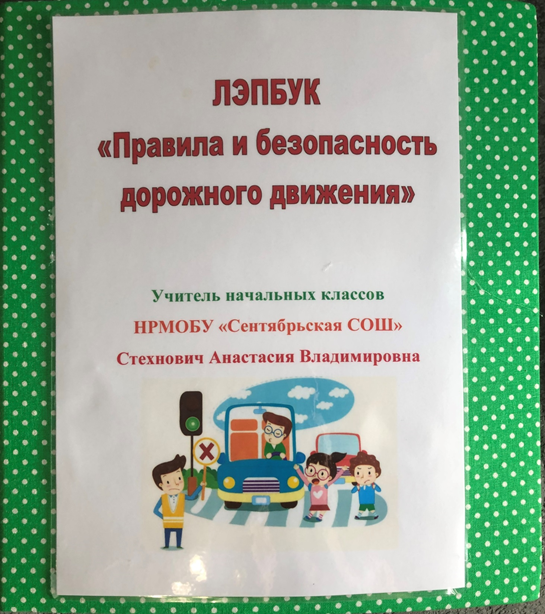 1. Раскраски
Данный раздел находится на первом развороте и представляет кармашек с раскрасками с изображением знаков ПДД.
	Цель: снижение уровня детского травматизма на дорогах, воспитание культуры поведения на дорогах.
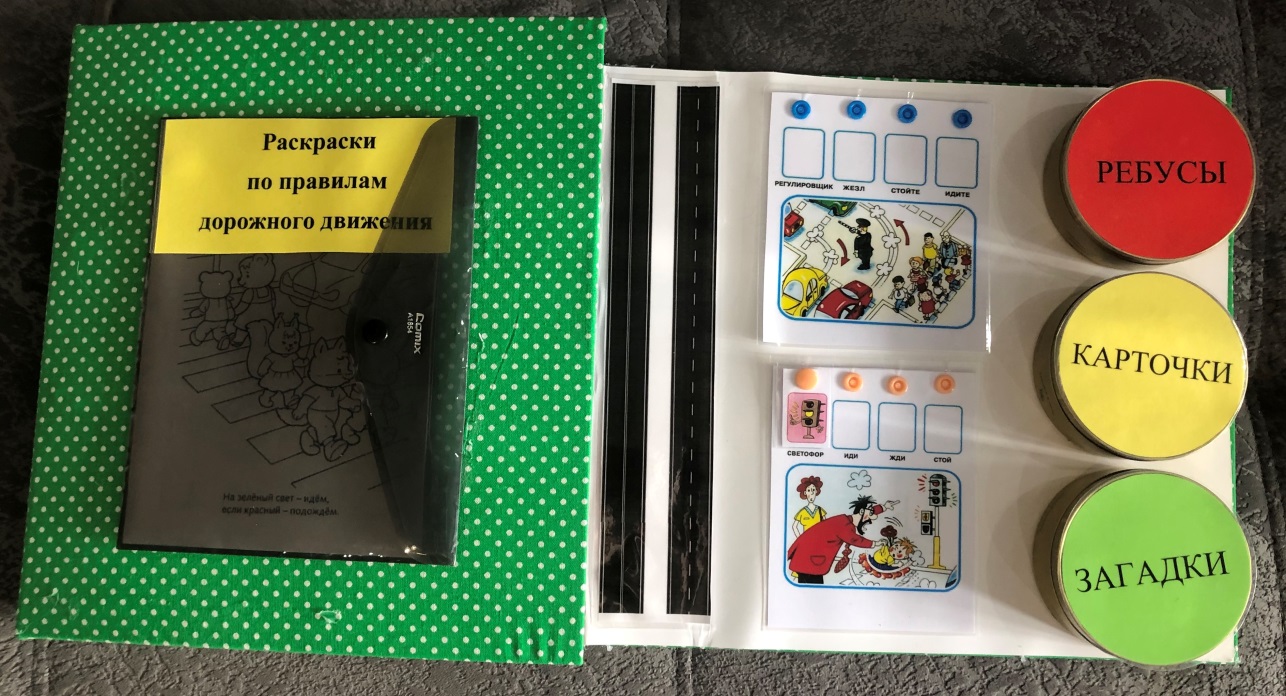 2. Картотека дидактических игр для учителя
Данный раздел находится на первой странице центрального разворота и представляет кармашек с подборкой игр по ПДД для воспитателя/учителя. 
Автомульти
Вопросы и ответы
Игра в слова
Игра в мяч
Четвертый лишний
Да, нет
Подбери знак
Повороты
Веселый жезл
Это я, это я, это все мои друзья!
Ты – большой, я – маленький
Лабиринт
           Цель: Расширение словаря, развитие грамматически правильной связной речи. Развитие коммуникативных навыков, навыков взаимодействия в группе.
3. Виды дорожных знаков
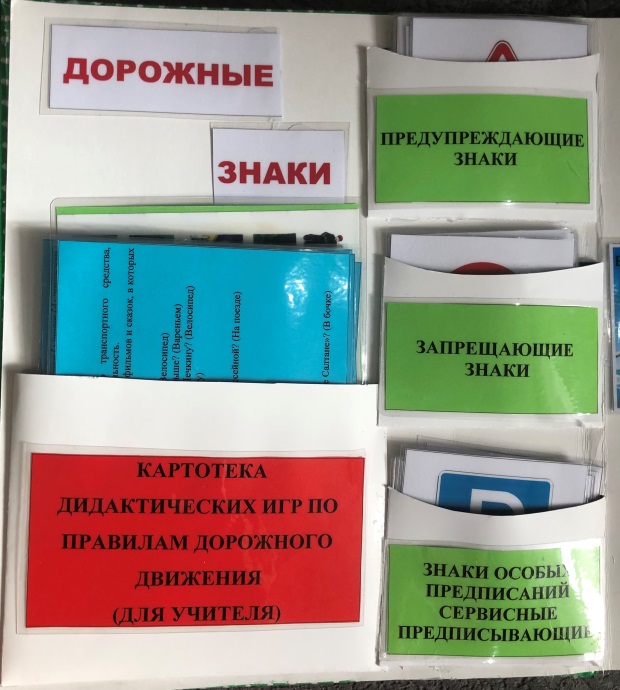 Данный раздел находится на первой странице центрального разворота и представляет 3 кармашка с подборкой дорожных знаков (36 карточек). 
Предупреждающие знаки
Запрещающие знаки
Знаки особых предписаний, сервисные и предписывающие знаки
         Цель: изучить/закрепить названия и назначение дорожных знаков.
Варианты игры:
«Кто быстрее найдет свои знаки» (разделить класс на группы)
Распределить все знаки по группам (индивидуальное занятие)
Изучить значение определенного знака
4. Виды транспорта
Данный раздел находится на второй странице центрального разворота. Представляет собой пуговки на резинках с изображением различных видов транспорта (водный, наземный, воздушный). 
        На желтом фоне расположены названия транспорта. Ребенку могут быть предложены следующие задания:
Распределить пуговки на 3 группы
Соединить пуговку с названием транспорта (для младших школьников)
        Цель: закрепить представления детей о видах транспорта.
5. Знаешь ли ты сигналы регулировщика6. Знаешь ли ты сигналы светофора
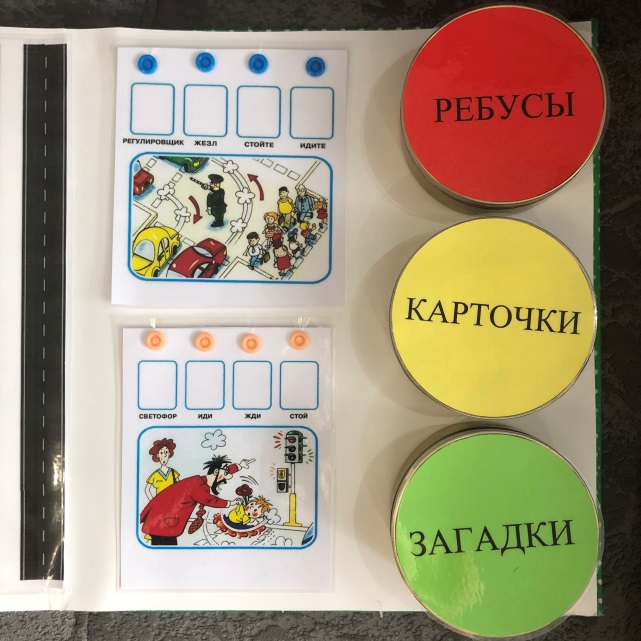 Данный раздел находится на третьей странице центрального разворота. Представляет собой карточки с креплениями (клепками) и в желтой баночке карточки для крепления.
        Цель: закрепить представления детей о назначении светофора и регулировщика, о их сигналах, развивать внимание, зрительное восприятие.
7. Ребусы
Данный раздел находится на третьей странице центрального разворота и представляет собой баночку красного цвета с карточками ребусами.
	Цель: активизировать мыслительную и познавательную деятельность.
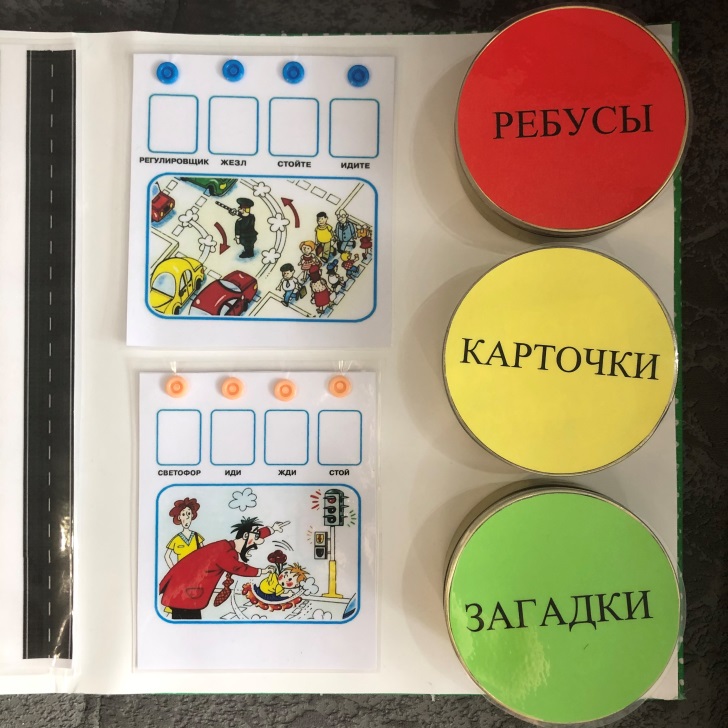 8. Загадки
Данный раздел находится на третьей странице центрального разворота и представляет собой баночку зеленого цвета с карточками загадками.
        Цель: развивать умственные способности, быстроту реакции, смекалку.
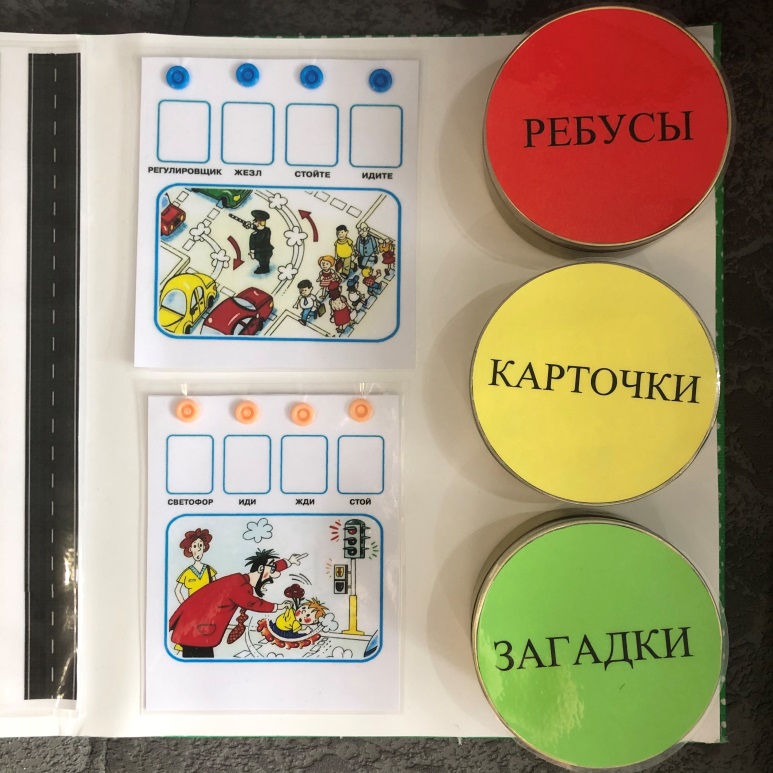 9. Дорожная разметка
Данный раздел находится на второй странице центрального разворота и представляет собой два вида дороги с различной разметкой.
        Цель:  изучить/закрепить виды  дорожной разметки.
10. Светофор
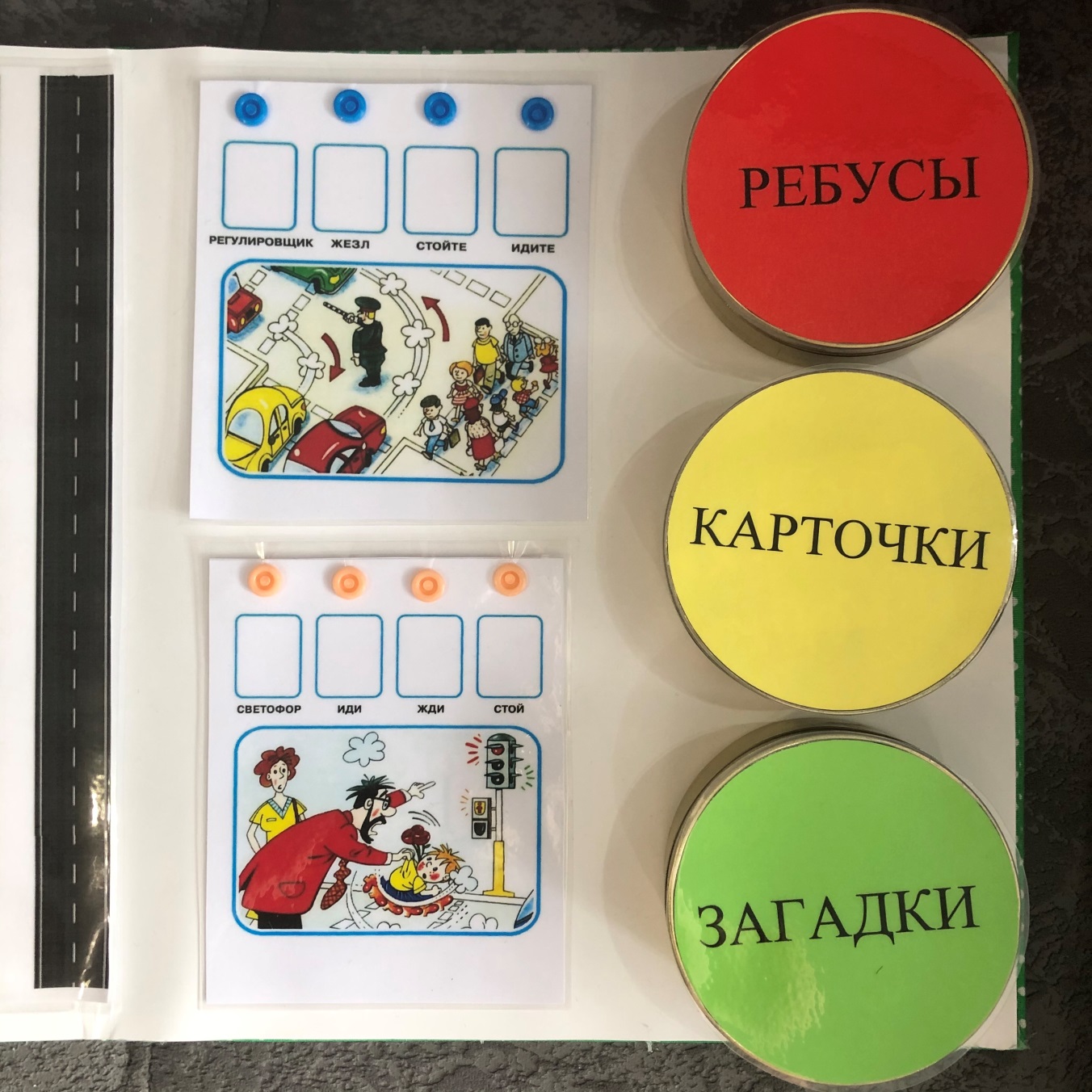 Данный раздел находится на третьей странице центрального разворота и представляет собой три баночки со съемными крышками  (красный, желтый, зеленый).
        Цель: закрепить представления детей о назначении светофора, о его сигналах, развивать внимание, зрительное восприятие.
Для просмотра видео необходимо перейти по ссылке
Если предыдущее видео не открылось, можно посмотреть Видео в Облаке, перейдя по ссылке но  (качество записи теряется)
Спасибо за внимание!